Computer Networks Categories
Dr. Mohammad Adly
Categorizing Computer Networks
Transmission Mode
Geographical Area
Administration Type
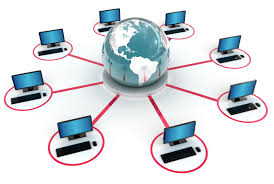 Transmission Mode
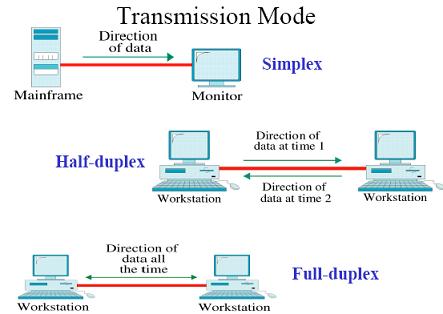 Simplex
Half-Duplex
Full-Duplex
Signaling Mode
Baseband
One signal at a time on network media
Digital local signal

Broadband
Divides network media into multiple channels 
Allows several signals
Analog modulated signal
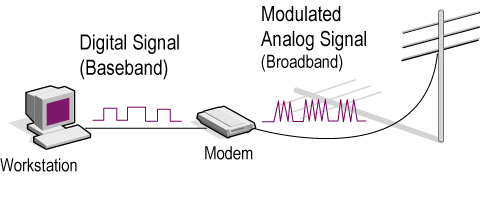 Geographical Area
Local Area Network (LAN)
Wide Area Network (WAN)
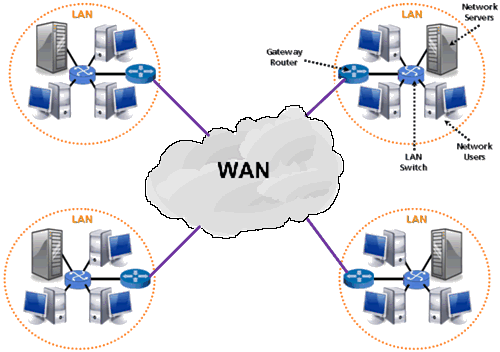 Local Area Network (LAN)
Group of computers connected in small geographical area 
Area less than 3Km (One building)
Used to share files and services
High speed of communications
Under user administrative control
Technology used
Ethernet
Token Ring
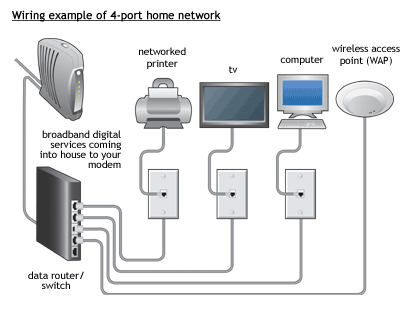 Wide Area Network (WAN)
Group of computers connected in large geographical area
Low speed
Under ISP administrative control
Technology used
Dial-up
ISDN
DSL
X.25
Frame Relay
ATM
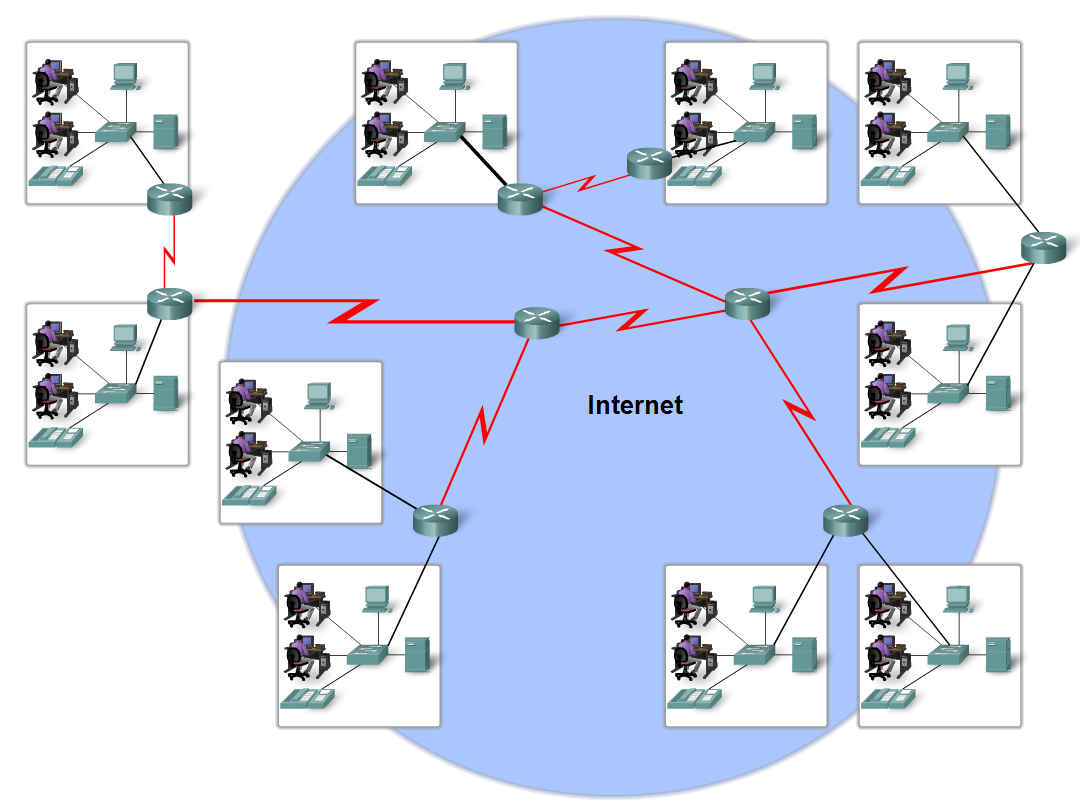 Administration Type
Peer-to-Peer Network
Client/Server Network
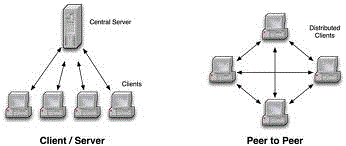 Peer-to-Peer Network
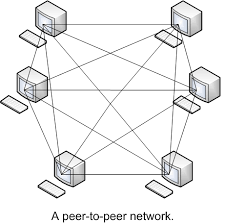 Host provides and consumes network services
Each host has the same administrative privileges
Client/Server Network
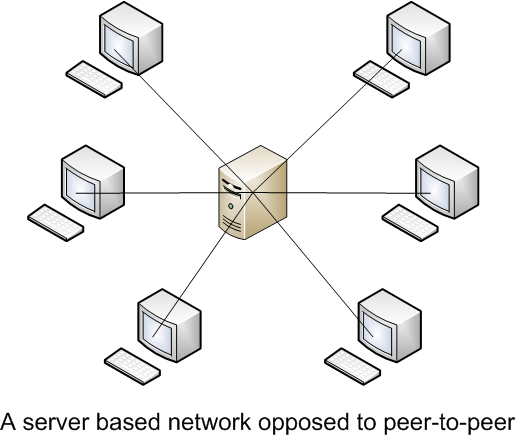 Some hosts are assigned server roles
Server is superior in hardware and software
Servers provide network resources to hosts
Other hosts are assigned client roles 
Clients consume network resources
Administration Type
Thank you